Module 14
Analysing Evidence and Information

INTERNATIONAL PROTOCOL
PART VI – ANALYSING EVIDENCE AND INFORMATION
PAGES 210-229
Training Materials on the International Protocol
© Institute for International Criminal Investigations 2018
Session objectives
Training Materials on the International Protocol
© Institute for International Criminal Investigations 2018
2
Analysing evidence and information
International Protocol, pages 213-214
Module 4 – Individual Criminal Responsibility and Module 5 – State Responsibility
Module 7 – Do No Harm and Module 10 –Types of Evidence 
Module 11 – Interviewing and Module 12 – Collecting Additional Information
Annex 1 – Evidence Workbook
If you document CARSV, you must be able to apply basic evidence analysis skills and know how to organise, evaluate and strengthen the evidence you have collected

Collection and analysis of information feed off each other – it is an ongoing process – analysis of existing evidence informs additional information gathering which in turn requires further analysis again

Thorough evaluation and analysis is essential to inform the documentation strategy, avoid evidentiary gaps and unnecessary interviews with victims/witness where information is strong enough
© Institute for International Criminal Investigations 2018
3
Analysing evidence and information
© Institute for International Criminal Investigations 2018
4
Analysing CARSV information key steps
International Protocol, pages 213-214
Module 11 – Interviewing and Module 12 – Collecting Additional Information
Annex 1 – Evidence Workbook
After each interview and after collecting other CARSV information, you should take stock and consider the following steps:
© Institute for International Criminal Investigations 2018
5
[Speaker Notes: Checklist for Analysis of Sexual Violence Information, International Protocol Chapter 14, Box 1]
Analysing CARSV information key steps
International Protocol, pages 213-214
Module 11 – Interviewing and Module 12 – Collecting Additional Information
Annex 1 – Evidence Workbook
After each interview and after collecting other CARSV information, you should take stock and consider the following steps:
© Institute for International Criminal Investigations 2018
6
[Speaker Notes: Checklist for Analysis of Sexual Violence Information, International Protocol Chapter 14, Box 1]
Evaluating information – general principles
International Protocol, page 215, Module 10 – Types of Evidence
Module 11 – Interviewing and Module 12 – Collecting Additional Information
You must evaluate all CARSV information collected for both credibility and validity
	1. Credibility: is the source trustworthy?
	2. Validity: is the information accurate/does it reflect the truth?

Do this separately – a source can be credible but provide inaccurate information (e.g. a witness who in good faith but mistakenly identifies a perpetrator linked to another attack)

Keep your work product/notes of evaluation separate from the evidence itself & limit yourself to evaluating testimonial information – evaluating other types of information usually requires specialist forensic skills
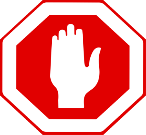 © Institute for International Criminal Investigations 2018
7
Evaluating testimonial information
International Protocol, pages 216-219
Module 11 – Interviewing and Module 15 - Trauma
Module 16 – Sexual Violence against Children
In assessing the credibility of sources and validity of information you should consider the following:
© Institute for International Criminal Investigations 2018
8
[Speaker Notes: Categorizing sources of testimony, International Protocol Chapter 14, Box 2]
Evaluating testimonial information
International Protocol, pages 217-219, Module 11 – Interviewing 
Module 15 – Trauma and Module 16 – Sexual Violence against Children
DEALING WITH INCONSISTENCIES
Discrepancies within individual testimonies about what happened (e.g. time of day, location, number of people present) are common – a testimony may contradict other testimonies or information gathered about the same event, but this may not necessarily mean it is not credible

Sometimes, information may not appear to make sense or the sequence of events may seem odd to us, while it is in fact the truth
Inconsistencies and contractions do not necessarily – and often do not - mean that a witness is lying, dishonest or that the information is unreliable
© Institute for International Criminal Investigations 2018
9
[Speaker Notes: Peer experience – assessing inconsistencies, International Protocol Chapter 14, Box 3]
A. Evaluating testimonial information
International Protocol, page 217
Module 11 – Interviewing and Module 15 - Trauma
Module 16 – Sexual Violence against Children
Different perspectives
Factual errors
Lies/half-truths
Types of inconsistencies may include:
Omissions
Exaggera-tions
Conflicting testimony
Mix of direct/hearsay information
Vague details
© Institute for International Criminal Investigations 2018
10
Evaluating testimonial information
International Protocol, pages 217-219
Module 11 – Interviewing and Module 15 - Trauma
 Module 16 – Sexual Violence against Children
DEALING WITH INCONSISTENCIES
Some inconsistencies can be expected – but they must be identified, addressed and explained

You should involve witnesses in clarifying critical inconsistencies – they may be able to provide an explanation or additional sources of information to support their claim 

Address inconsistencies as soon as you identify them – this may happen only after the end of an interview and you may need to go back to the witness as a result
Training Materials on the International Protocol
© Institute for International Criminal Investigations 2018
11
[Speaker Notes: Peer experience – assessing inconsistencies, International Protocol Chapter 14, Box 3]
Evaluating testimonial information
International Protocol, pages 217-219
Module 11 – Interviewing and Module 15 – Trauma 
Module 16 – Sexual Violence against Children
DEALING WITH INCONSISTENCIES
In CARSV cases, inconsistencies may result from the following factors:
Training Materials on the International Protocol
© Institute for International Criminal Investigations 2018
12
[Speaker Notes: Victim experience – explaining inconsistencies, International Protocol Chapter 14, Box 4

Inconsistencies in children’s testimony, International Protocol Chapter 14, Box 5]
A. Evaluating documentary, physical & digital information
International Protocol, pages 217-219
Module 10 – Types of Evidence and Module 12 – Collecting Additional Information
Evaluating the credibility and validity of documentary, physical and digital evidence may be complex and is usually done by forensic experts or other trained professionals – ballistic/digital experts, historians, etc.
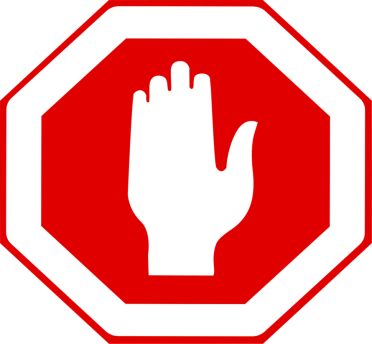 That said, you can conduct a basic lay assessment to determine a piece of evidence’s 
	(i) authenticity - check reliability of source, chain of custody, 		compare with similar documents/items - and its 
	(ii) reliability - who provided the information/why/where was it 	located/how does it fit with the rest of the information 		collected
Training Materials on the International Protocol
© Institute for International Criminal Investigations 2018
13
[Speaker Notes: Digital evidence and authenticity, International Protocol Chapter 14, Box 6

Open source information, International Protocol Chapter 10, Box 2]
A. Evaluating documentary, physical & digital information
International Protocol, page 220
Module 10 – Types of Evidence and Module 12 – Collecting Additional Information
KEY STEPS FOR VERIFICATION OF DIGITAL EVIDENCE
© Institute for International Criminal Investigations 2018
14
[Speaker Notes: Key steps from Dat Nat: A new guide to navigate digital data in human rights research

Digital evidence and authenticity, International Protocol Chapter 14, Box 6

Open source information, International Protocol Chapter 10, Box 2]
B. Establishing elements
International Protocol, pages 221-223
Module 4 – Individual Criminal Responsibility and Module 5 – State Responsibility
Module 11 – Interviewing and Module 12 – Collecting Additional Information
 Annex 1 – Evidence Workbook
Once the information has been gathered and evaluated (step 1), you should assess which CARSV crime or violation you may have enough evidence to establish and what additional evidence – if any – you may need (step 2)
Training Materials on the International Protocol
© Institute for International Criminal Investigations 2018
15
[Speaker Notes: Example Evidence Grid, International Protocol Chapter 14, Box 8]
B. Establishing elements
International Protocol, pages 221-223
Module 4 – Individual Criminal Responsibility
Module 5 – State Responsibility
Module 11 – Interviewing and Module 12 – Collecting Additional Information
 Annex 1 – Evidence Workbook
Use the Evidence Workbook to map the elements of CARSV crimes/violations, their requirements, the pieces of information gathered and potential gaps – do not leave any evidentiary gaps

If you do not follow a rigorous and systematic methodology you may overlook certain elements and you will not be able to prove your case
Training Materials on the International Protocol
© Institute for International Criminal Investigations 2018
16
[Speaker Notes: Example Evidence Grid, International Protocol Chapter 14, Box 8]
C. Strengthening evidence
International Protocol, page 224
Module 4 – Individual Criminal Responsibility and Module 10 – Types of Evidence  
Module 11 – Interviewing and Module 12 – Collecting Additional Information
 Annex 1 – Evidence Workbook
Once you have gathered sufficient evidence to satisfy the elements of any given crime/violation (step 2), you can enhance the credibility and solidity of your case by gathering additional information (step 3)
Training Materials on the International Protocol
© Institute for International Criminal Investigations 2018
17
C. Strengthening evidence
International Protocol, page 224
Module 4 – Individual Criminal Responsibility and Module 10 – Types of Evidence  
Module 11 – Interviewing and Module 12 – Collecting Additional Information
 Annex 1 – Evidence Workbook
You can gather additional information to strengthen a case by both corroborating a victim’s testimony and providing additional information to describe the context/provide authoritative explanations
Training Materials on the International Protocol
© Institute for International Criminal Investigations 2018
18
C. Strengthening evidence
International Protocol, page 224
Module 4 – Individual Criminal Responsibility and Module 10 – Types of Evidence  
Module 11 – Interviewing and Module 12 – Collecting Additional Information
 Annex 1 – Evidence Workbook
CORROBORATION
Corroboration of victim’s testimony is not required under international law but it may be a requirement under domestic law

Corroboration can be in the form of witness testimony or other evidence (documentary, digital, physical/forensic)

Corroboration can always strengthen your case - if you cannot corroborate the act of sexual violence, you can corroborate a victim’s timeline, their movements and behaviour before and after the attack
Training Materials on the International Protocol
© Institute for International Criminal Investigations 2018
19
[Speaker Notes: Under principles of international criminal procedure, corroboration is not required i.e. provided is is credible and reliable, a victim’s own testimony can be sufficient evidence of the commission of a crime of sexual violence]
C. Strengthening Evidence
International Protocol, page 224
Module 4 – Individual Criminal Responsibility and Module 10 – Types of Evidence  
Module 11 – Interviewing and Module 12 – Collecting Additional Information
 Annex 1 – Evidence Workbook
CONTEXTUAL INFORMATION
You can also strengthen your case with testimony of experts who can provide authoritative explanations of various topics (e.g. customs, use of specific words to describe sexual violence, conduct of military operations)

You can also provide testimony from experts, reports and other reliable and credible documentary and digital evidence to help understand a particular context, country and population
Training Materials on the International Protocol
© Institute for International Criminal Investigations 2018
20
D. Identifying patterns
International Protocol, pages 224-229
Module 4 – Individual Criminal Responsibility
Annex 1 – Evidence Workbook
Identifying potential patterns constitutes the last step of the process of analysing evidence (step 4) - you must establish whether the crimes/violations were isolated incidents or whether they shared common features with other similar incidents
Training Materials on the International Protocol
© Institute for International Criminal Investigations 2018
21
[Speaker Notes: Peer experience – finding patterns, International Protocol Chapter 14, Box 9]
D. Identifying patterns
International Protocol, pages 224-229
Module 4 – Individual Criminal Responsibility/Annex 1 – Evidence Workbook
WHY IS IT IMPORTANT?
Identifying patterns can help to strengthen a case and also help establish certain legal elements or give you clues that sexual violence may be taking place

For instance, if you can demonstrate that an act of sexual violence is not an isolated act but is part of a pattern of violations – a widespread or systematic attack against a civilian population – you can ensure a proper qualification of the act as an international crime

This may also help you to contextualise sexual violence and link an act to high level/remote perpetrators
© Institute for International Criminal Investigations 2018
22
[Speaker Notes: Contextualising sexual violence, International Protocol Chapter 4, Box 2]
D. Identifying patterns
International Protocol, pages 224-229
Module 9 – Planning
Annex 1 – Evidence Workbook
Methods and tools that you can use to find patterns may include:
Typologies of crimes/ violations
Searchable databases
Statistical analysis
Crime mapping
Certain of these tools may use advanced technologies but you can also look for patterns using basic tools and your analytical skills to assess the evidence you have gathered
Training Materials on the International Protocol
© Institute for International Criminal Investigations 2018
23
[Speaker Notes: Example tool – The Geospatial Technologies Project, International Protocol Chapter 14, Box 12]
D. Identifying patterns
International Protocol, pages 224-229
Module 4 – Individual Criminal Responsibility
Annex 1 – Evidence Workbook
You should try to develop typologies of crimes/violations by looking for similarities between different incidents relating to 
one or more of the following:
Profile of victims
Profile of perpetrators
Modus operandi/ method
Geographical area
Time period
Training Materials on the International Protocol
© Institute for International Criminal Investigations 2018
24
[Speaker Notes: Useful questions in establishing patterns, International Protocol Chapter 14, Box 10]
D. Identifying patterns
International Protocol, pages 226-227
Training Materials on the International Protocol
© Institute for International Criminal Investigations 2018
25
[Speaker Notes: Useful questions in establishing patterns, International Protocol Chapter 14, Box 10]
D. Identifying patterns
International Protocol, pages 226-227
Training Materials on the International Protocol
© Institute for International Criminal Investigations 2018
26
[Speaker Notes: Useful questions in establishing patterns, International Protocol Chapter 14, Box 10]
D. Identifying patterns
International Protocol, pages 227-228
Module 9 - Planning
In addition to assessing evidence against the questions mentioned, you can also use tools and methodologies to conduct crime pattern analysis and strengthen CARSV evidence

Databases that are in place to organise and store information can be very useful analysis tools – even basic ones can allow for searching with different criteria and more advanced ones can bring up original electronic files 

Statistical analysis of mass violations (e.g. number of victims, victimisation between groups, gender, ethnicity) can also provide useful evidence – sources may include surveys, medical records, prison records, displacement flows, refugee registration
© Institute for International Criminal Investigations 2018
27
[Speaker Notes: Peer experience – the use of programmatic data to establish patterns, International Protocol Chapter 14, Box 11]
D. Identifying patterns
International Protocol, pages 227-228, Module 9 - Planning
Crime mapping using geographic information system (GIS) or other scientific tools can be useful in plotting movements of troops or populations – simple hand-drawn mapping using approximate locations can also be used to identify correlations with different violations, timeline and patterns
Crime pattern analysis - looking for and identifying patterns-  is a very important step in assessing CARSV evidence collected
Training Materials on the International Protocol
© Institute for International Criminal Investigations 2018
28
[Speaker Notes: Example tool – The Geospatial Technologies Project, International Protocol Chapter 14, Box 12]